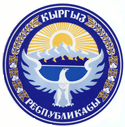 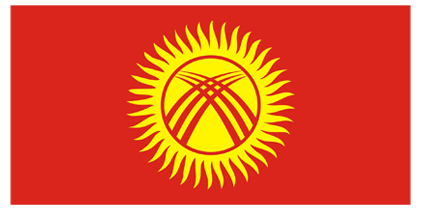 Измерение и мониторинг эффективности работы Казначейства в Кыргызской Республике
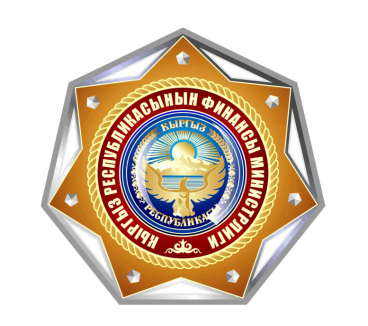 1
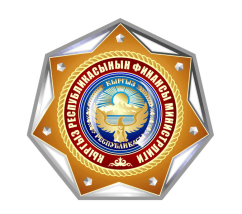 Нормативно-правовые акты регулирующие деятельность казначейства
Бюджетный кодекс Кыргызской Республики.
Стратегия развития УГФ на 2017-2019 годы, утверждённая постановлением ПКР №696 от 22.12.2016г.
Инструкция «О процедурах уполномоченного государственного органа по прогнозированию и исполнению бюджета по ведению учета и отчетности» (постановление Правительства Кыргызской Республики от 16 августа 2017 года № 488).
Положение по организации бухгалтерского учета в бюджетных учреждениях (постановление Правительства Кыргызской Республики от 16 мая 2011 года № 224) внесены дополнения и изменения приказом Министерства финансов Кыргызской Республики от 29 июня 2017 года   № 97-П «Об утверждении Положения по ведению бухгалтерского учета и финансовой отчетности».
Приказ Министерства финансов Кыргызской Республики «О составлении отчета об итогах исполнения государственного бюджета Кыргызской Республики за соответствующий отчетный период».
Бюджетная классификация, составленная на основе СГФ  2001 года 
Закон «О государственных закупках» от 03.04.2015г. №72
2
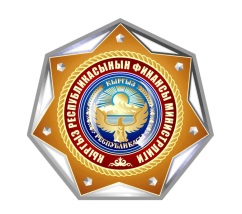 Среднесрочный план действий казначейства по реализации Стратегии развития УГФ
3
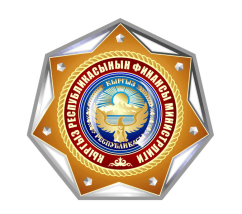 Среднесрочный план действий казначейства по реализации Стратегии развития УГФ
4
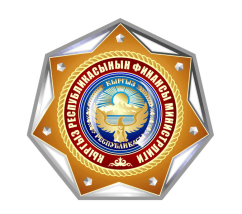 Удельный вес расходов по основным разделам республиканского бюджета за 2014 -2016 годы
5
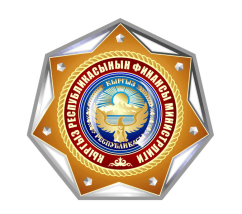 Кредиторская задолженность по республиканскому бюджету
6
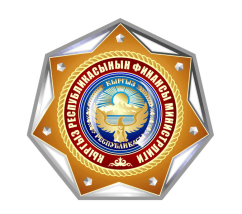 Кредиторская  задолженность по бюджетным средствам причины и самооценка по Компонентам 22.1 и 22.2
7
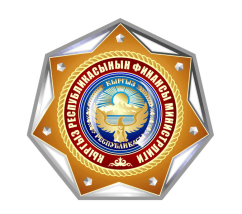 Реализация мер по повышению оценки показателя PI-22
8